Flood Risk Visualization, Community Level WVFRF, Feb. 2024
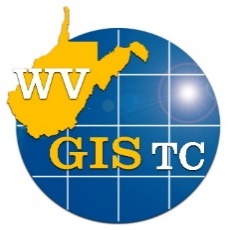 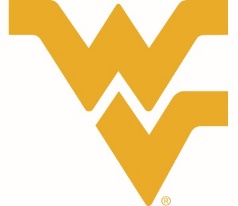 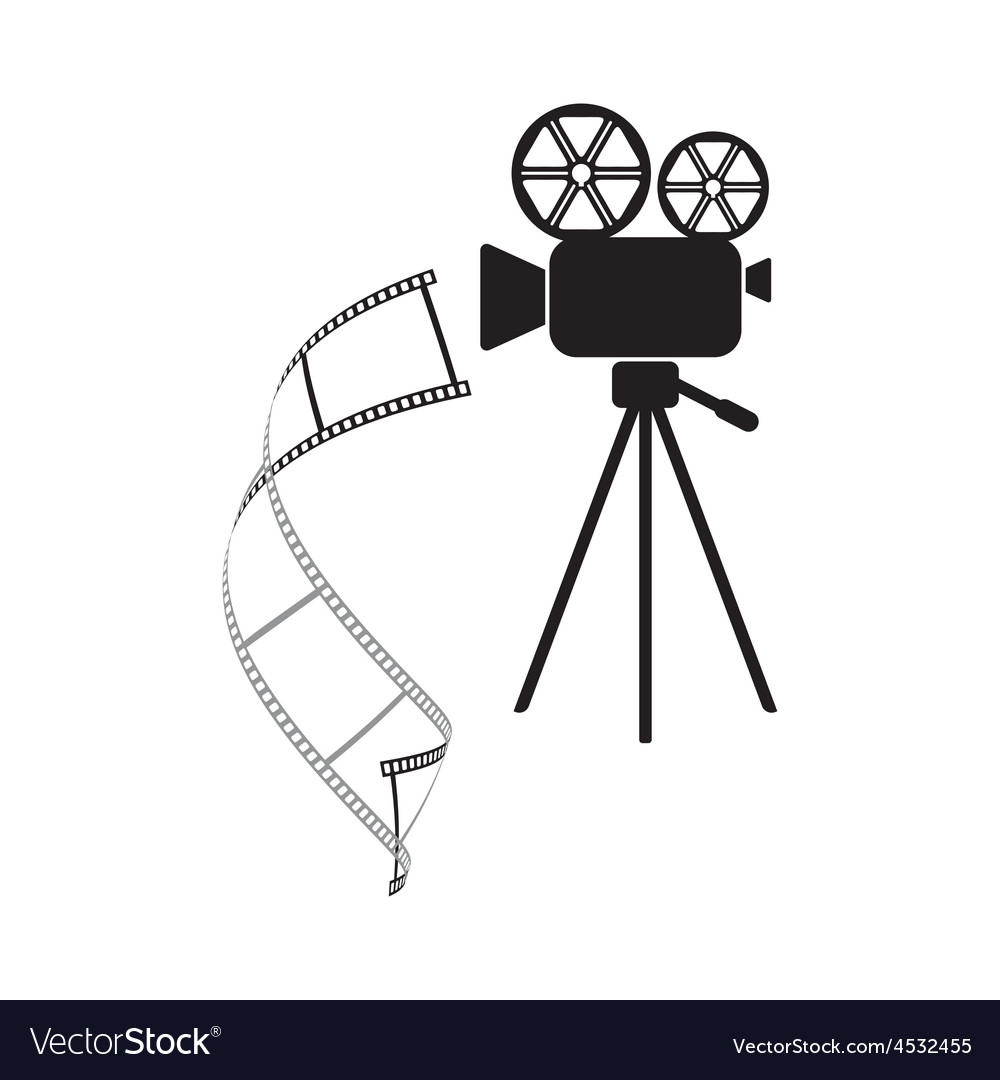 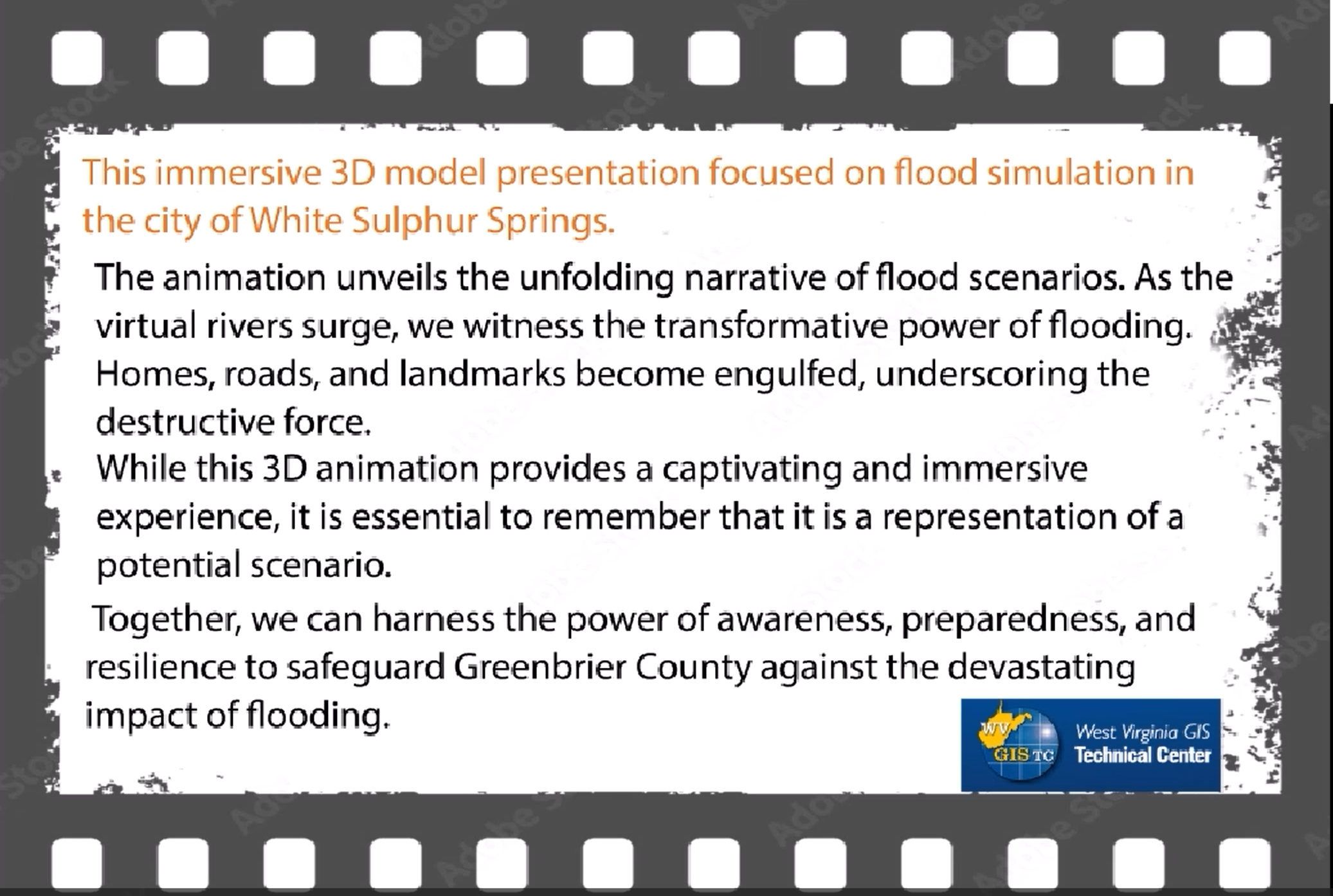 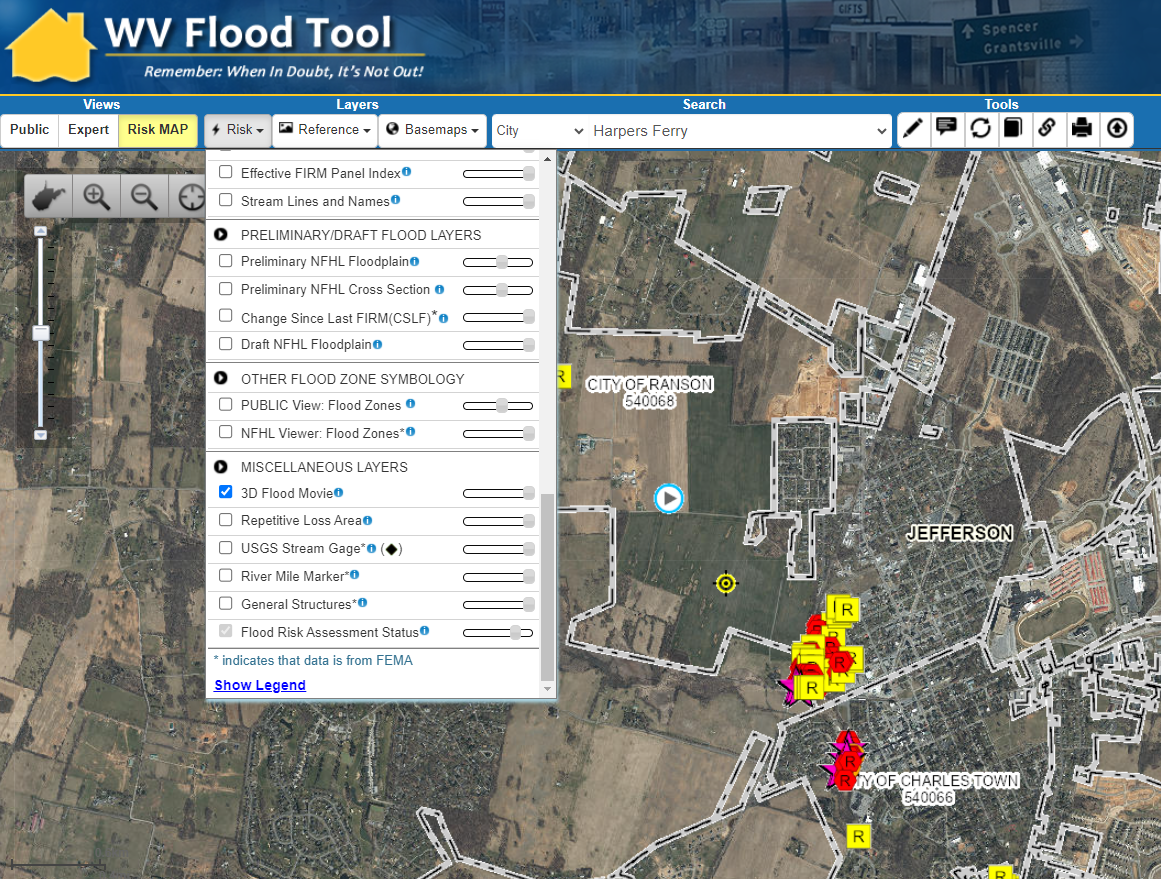 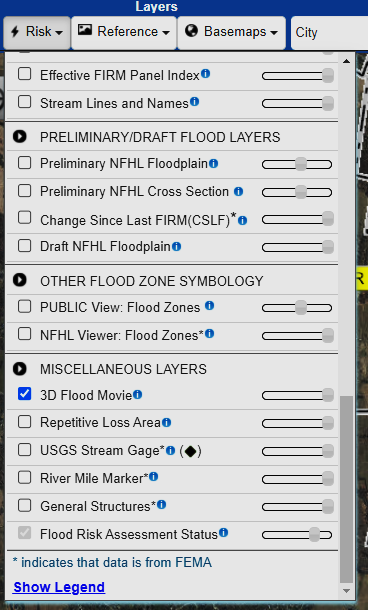 Mitigation Animation Rainelle & White Sulphur Springs
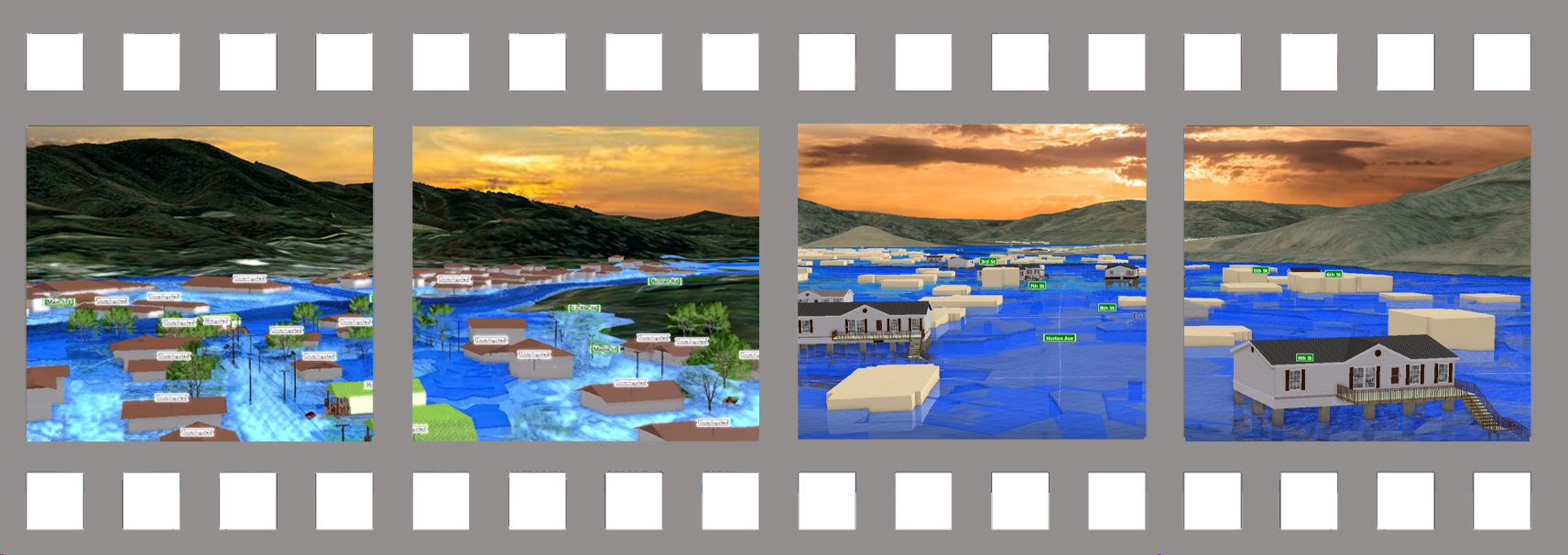 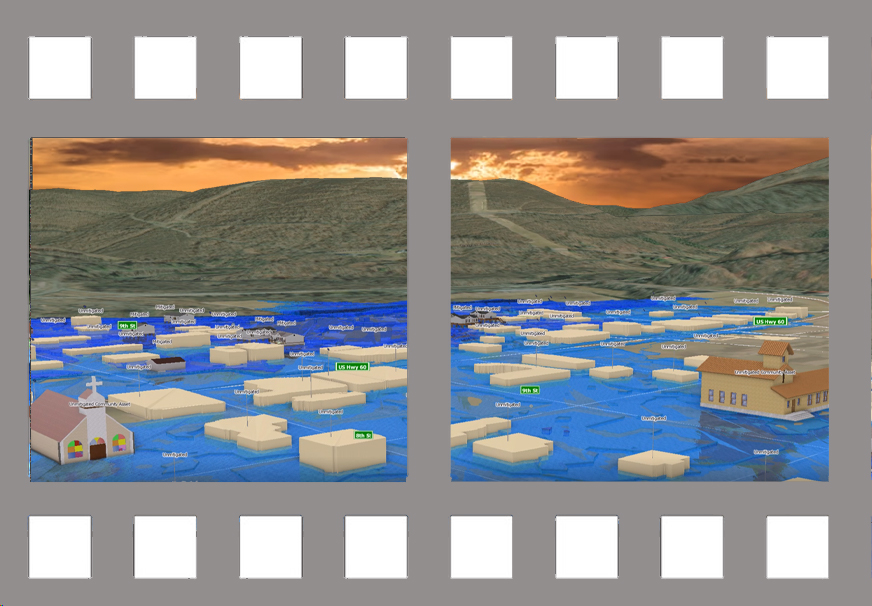 Damage Assessment Animation, Harpers Ferry, Ranson, Shepherdstown & Charles Town
Viewshed
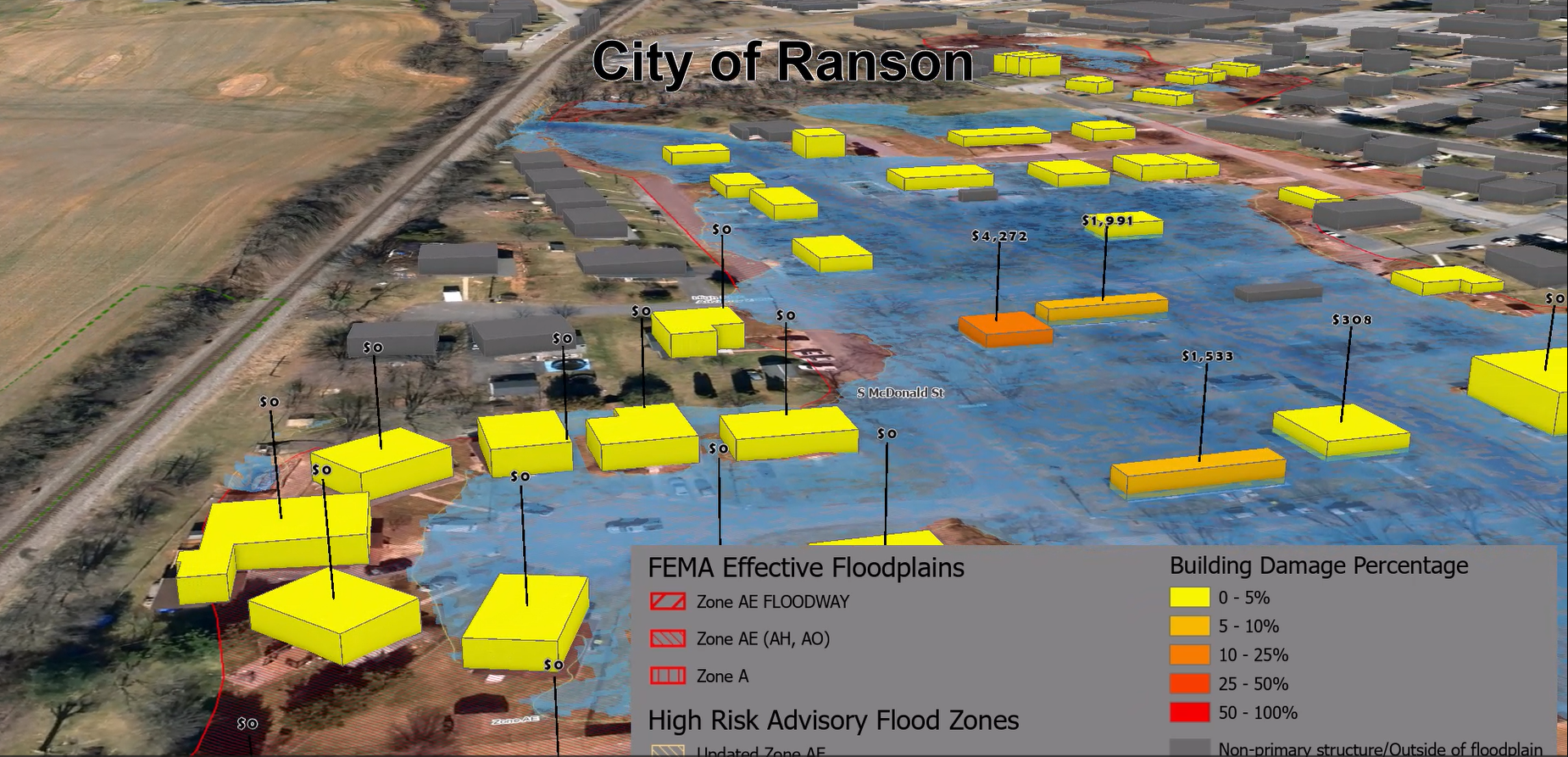 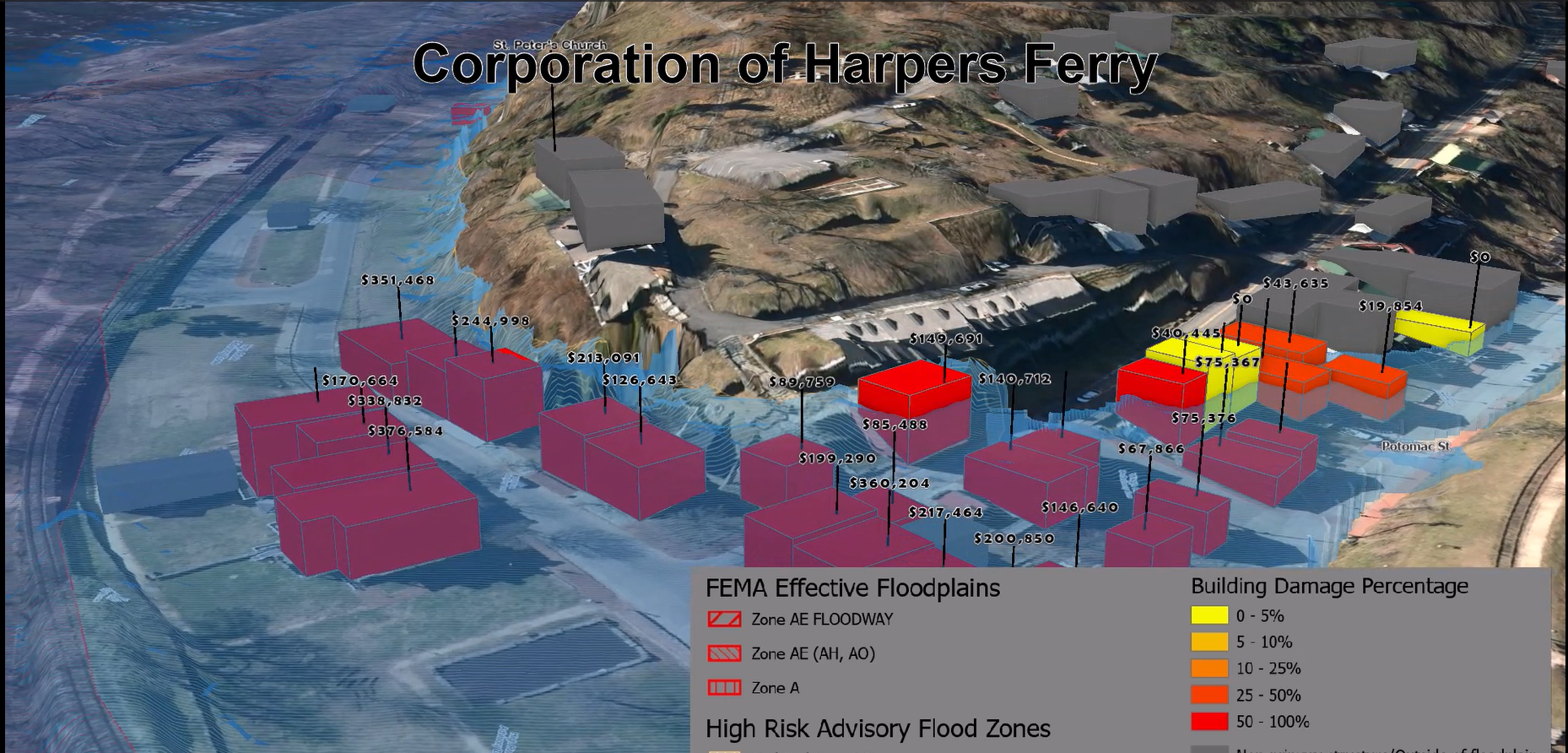 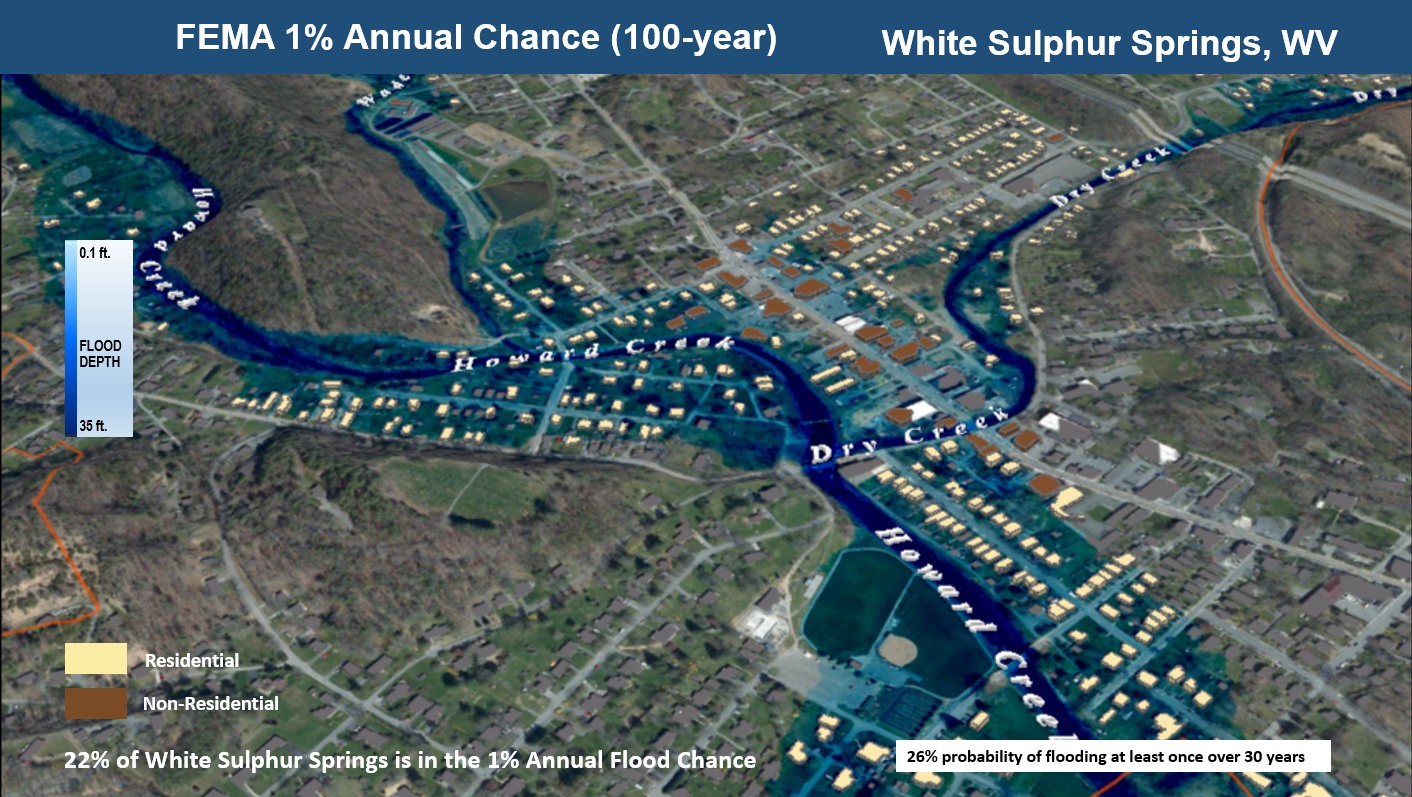 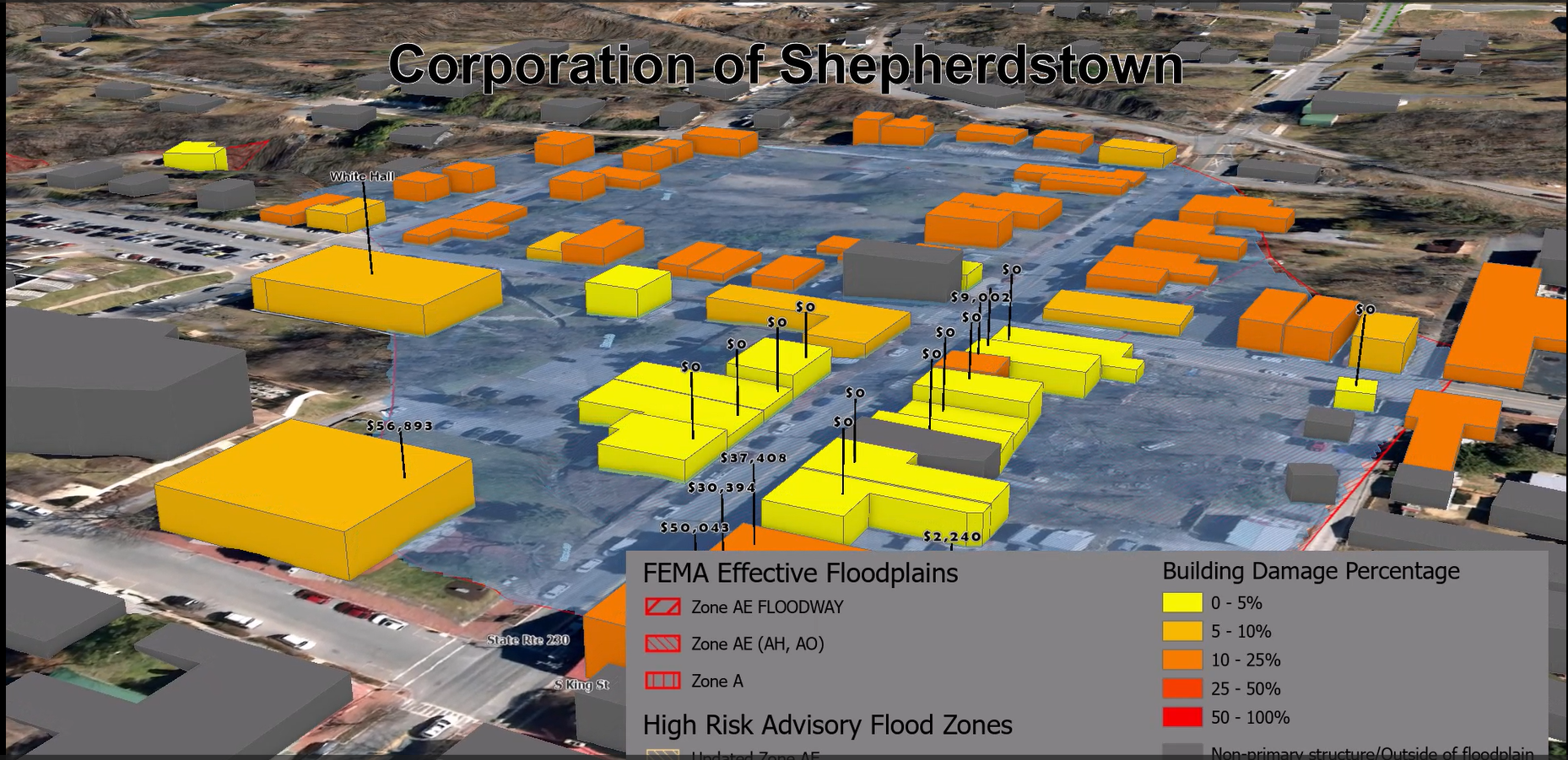 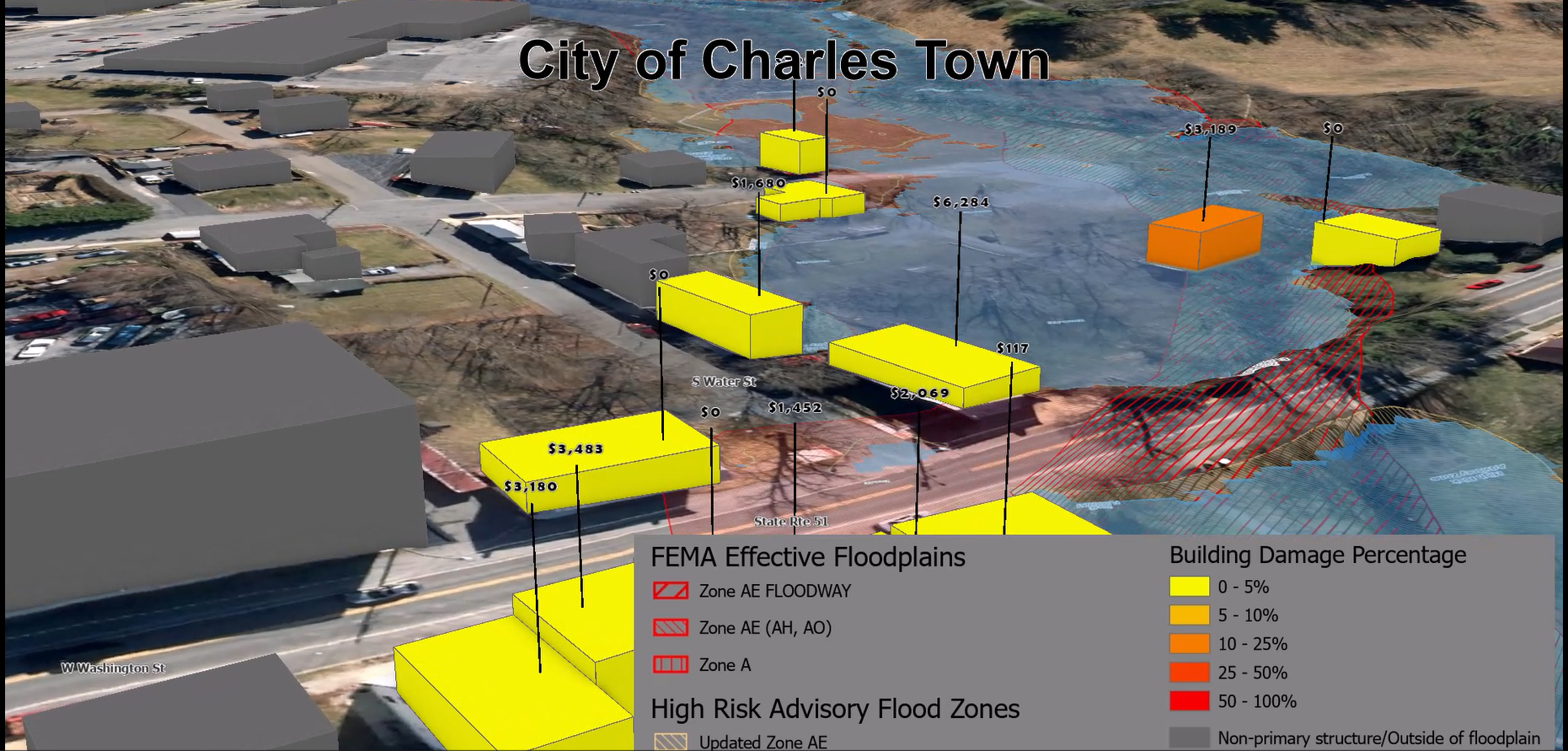 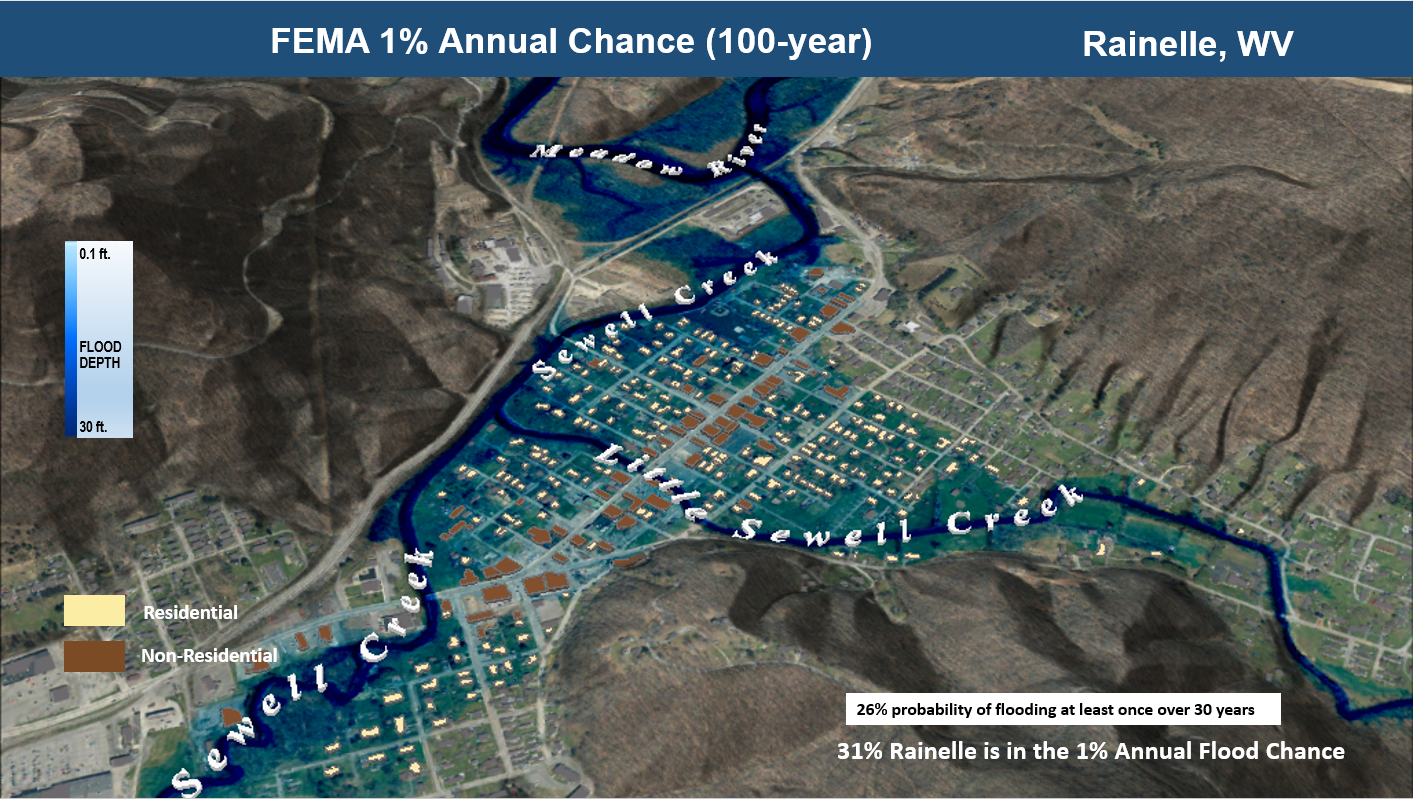 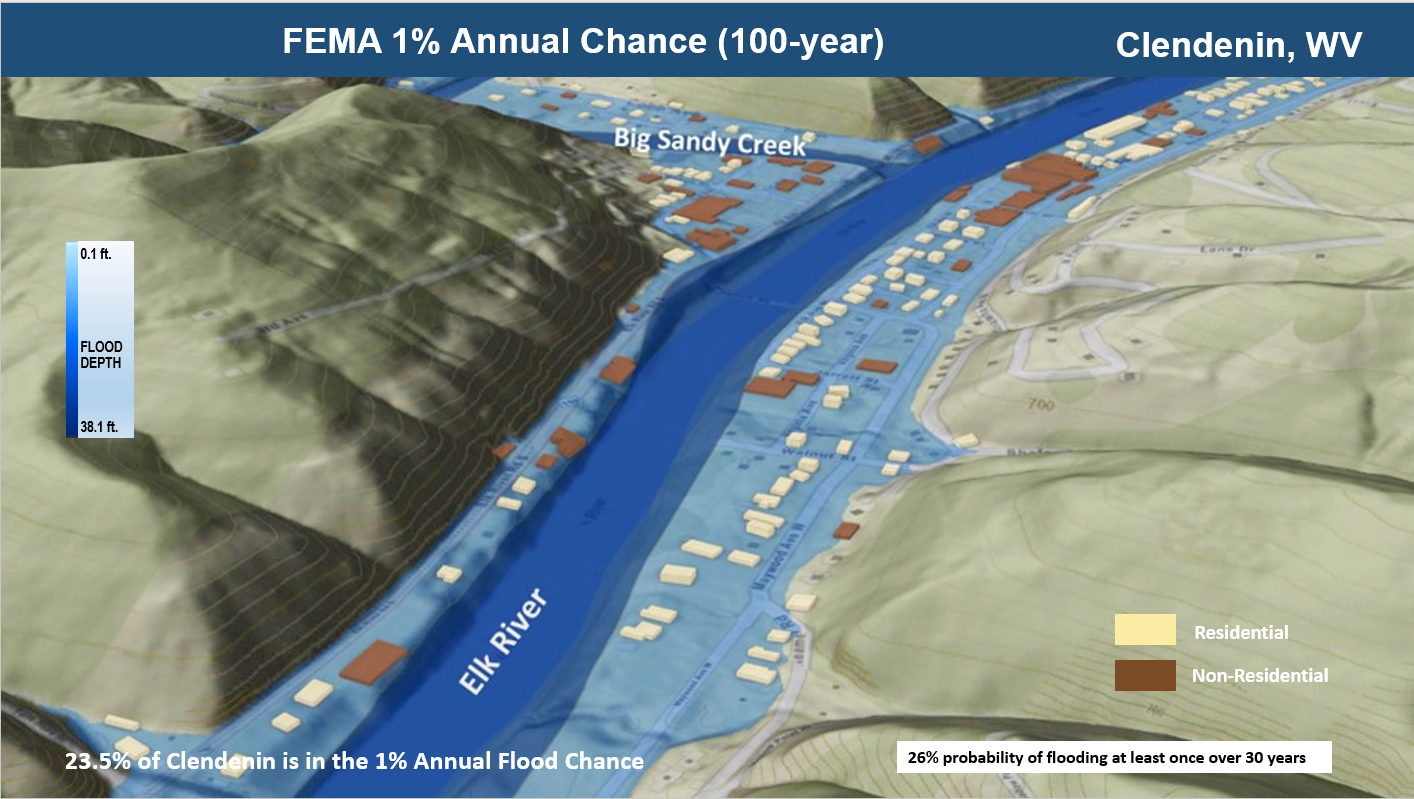 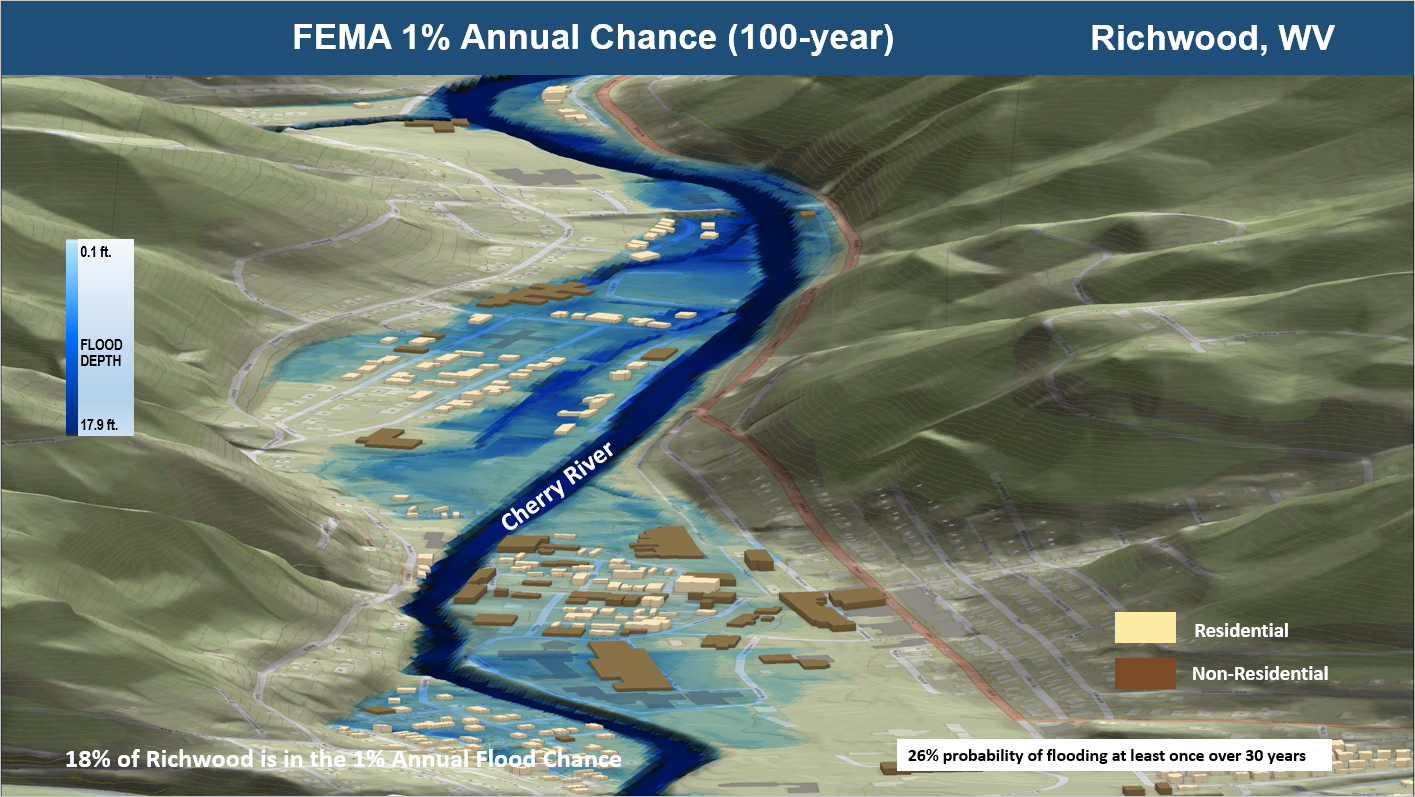 Story Map
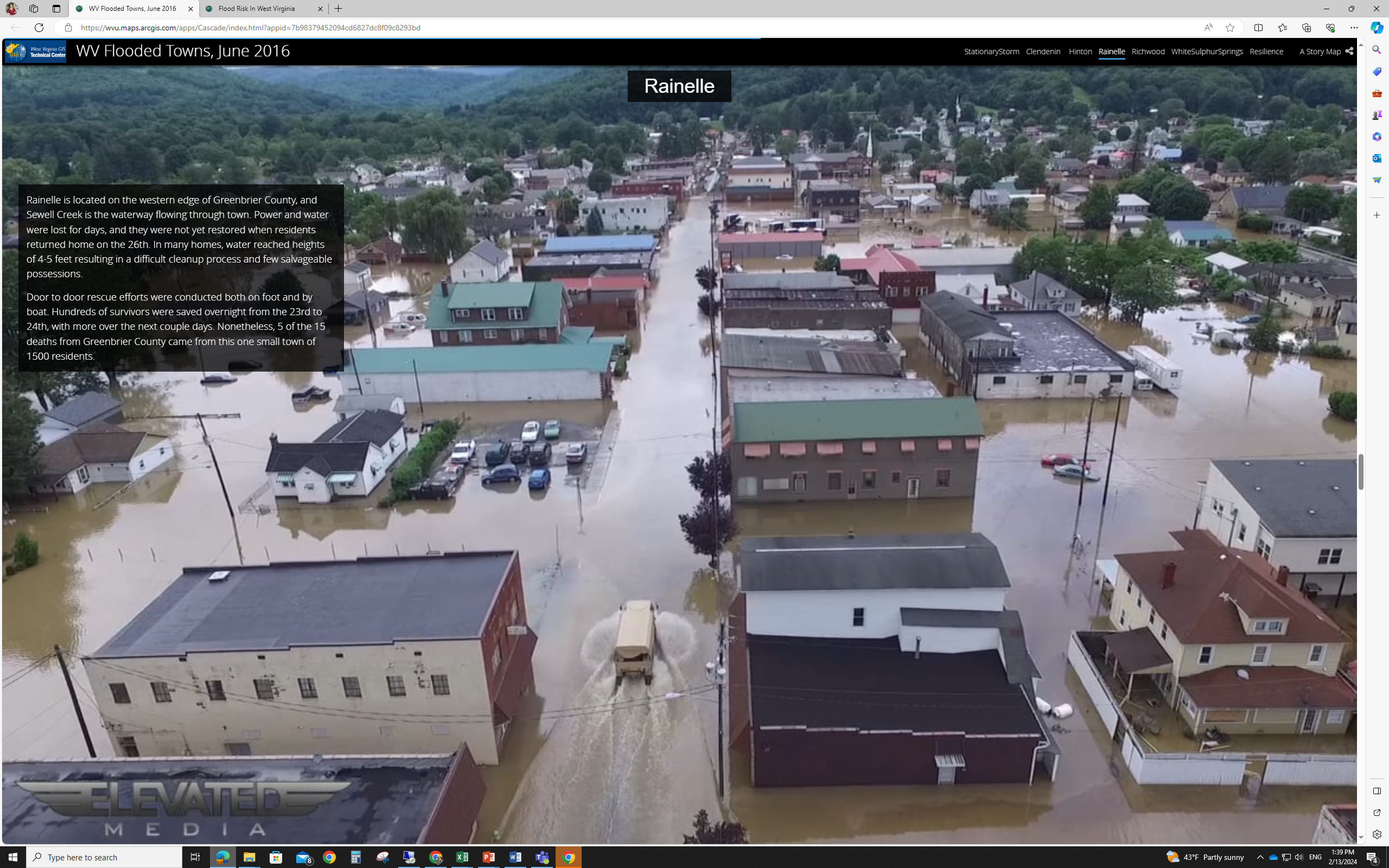 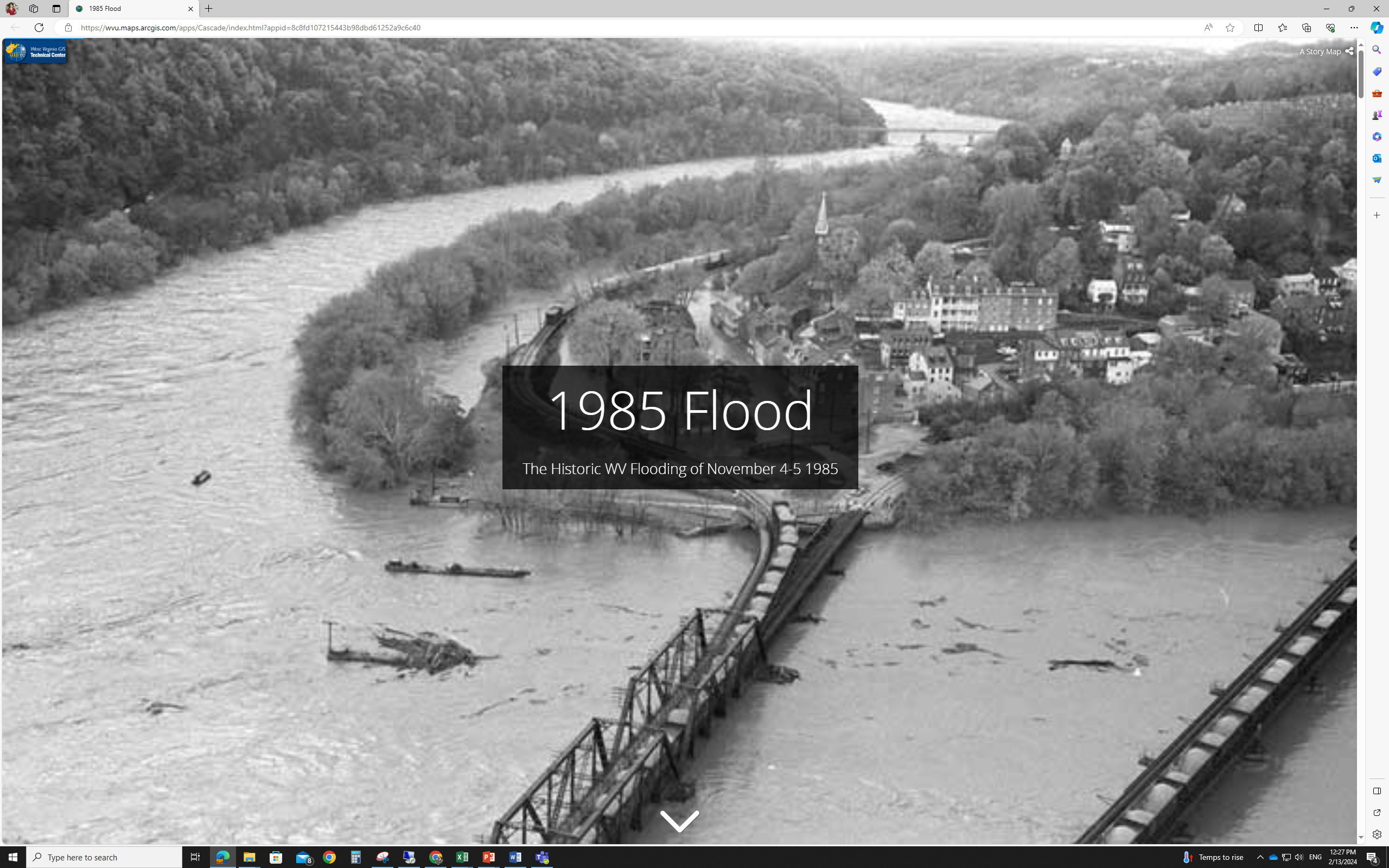 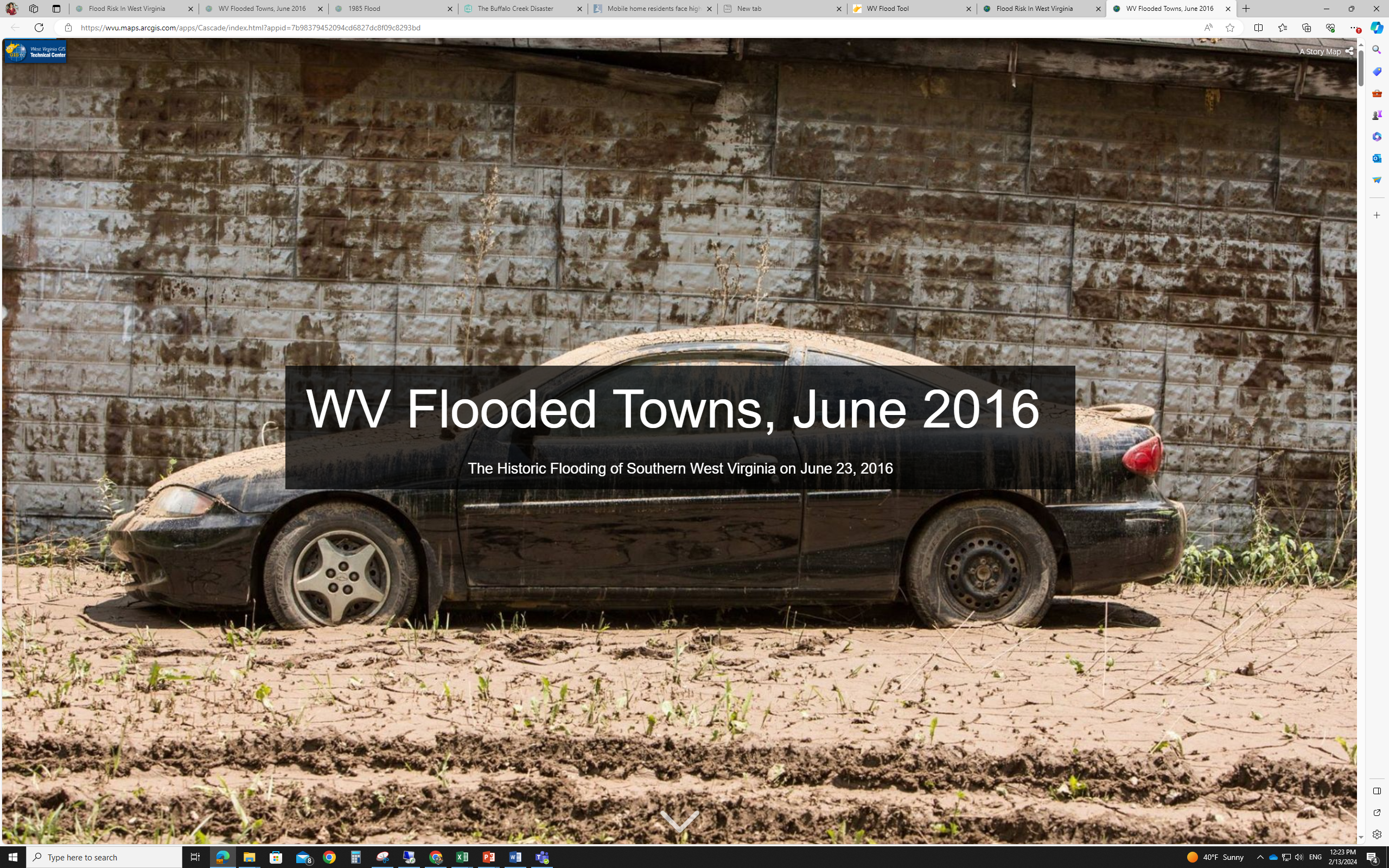 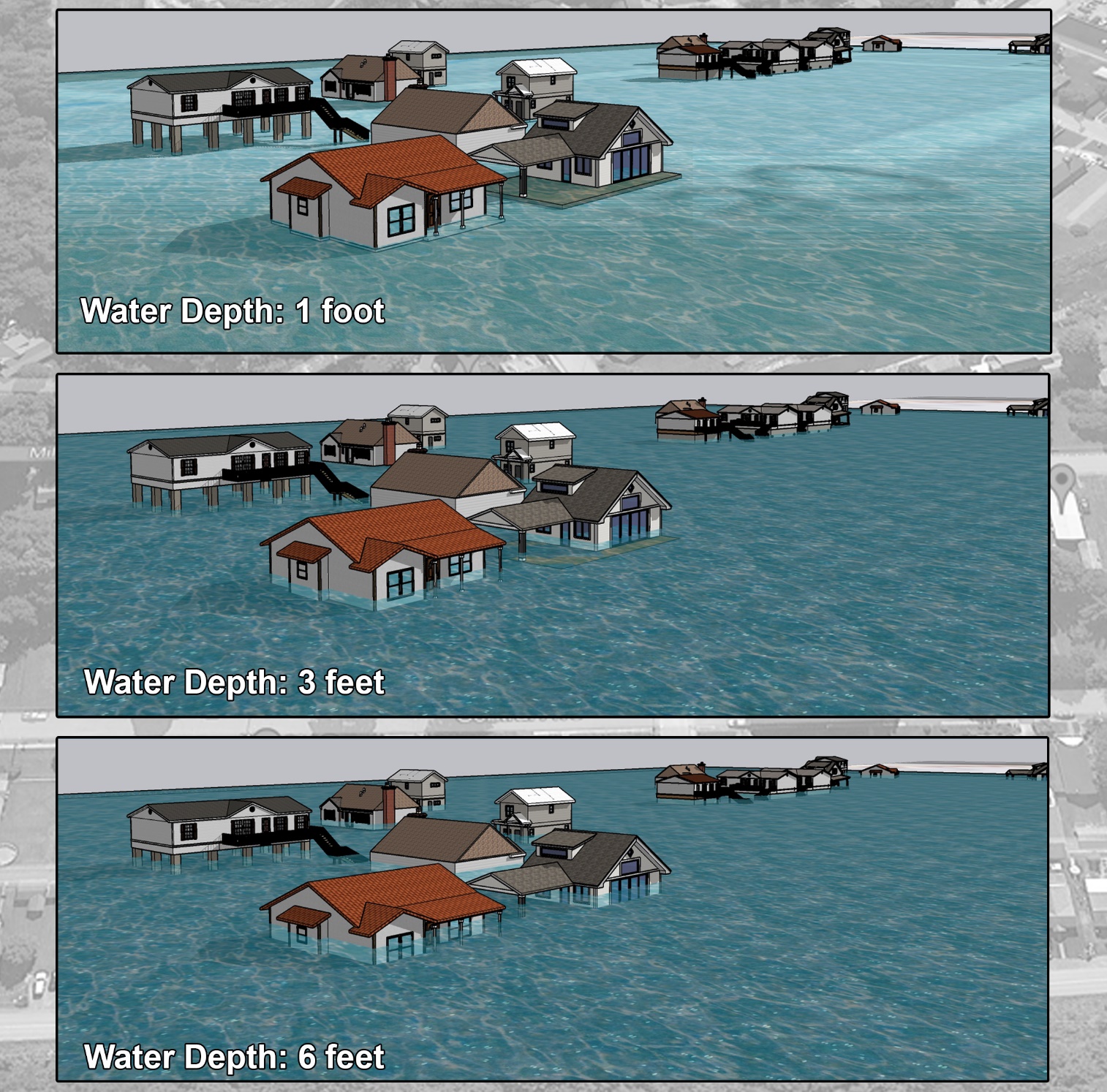 Flood 3D Visualizations, Different Scenarios
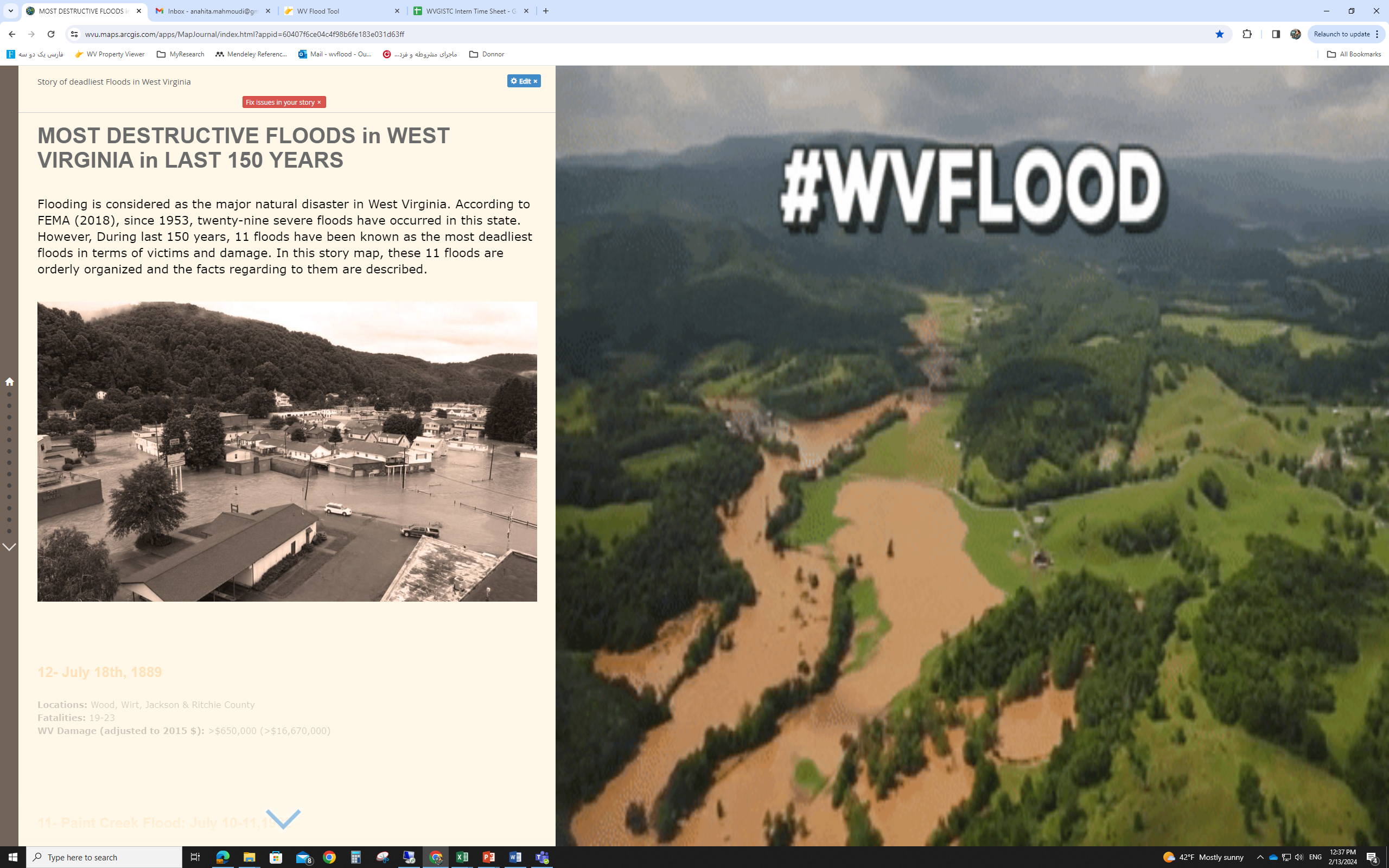 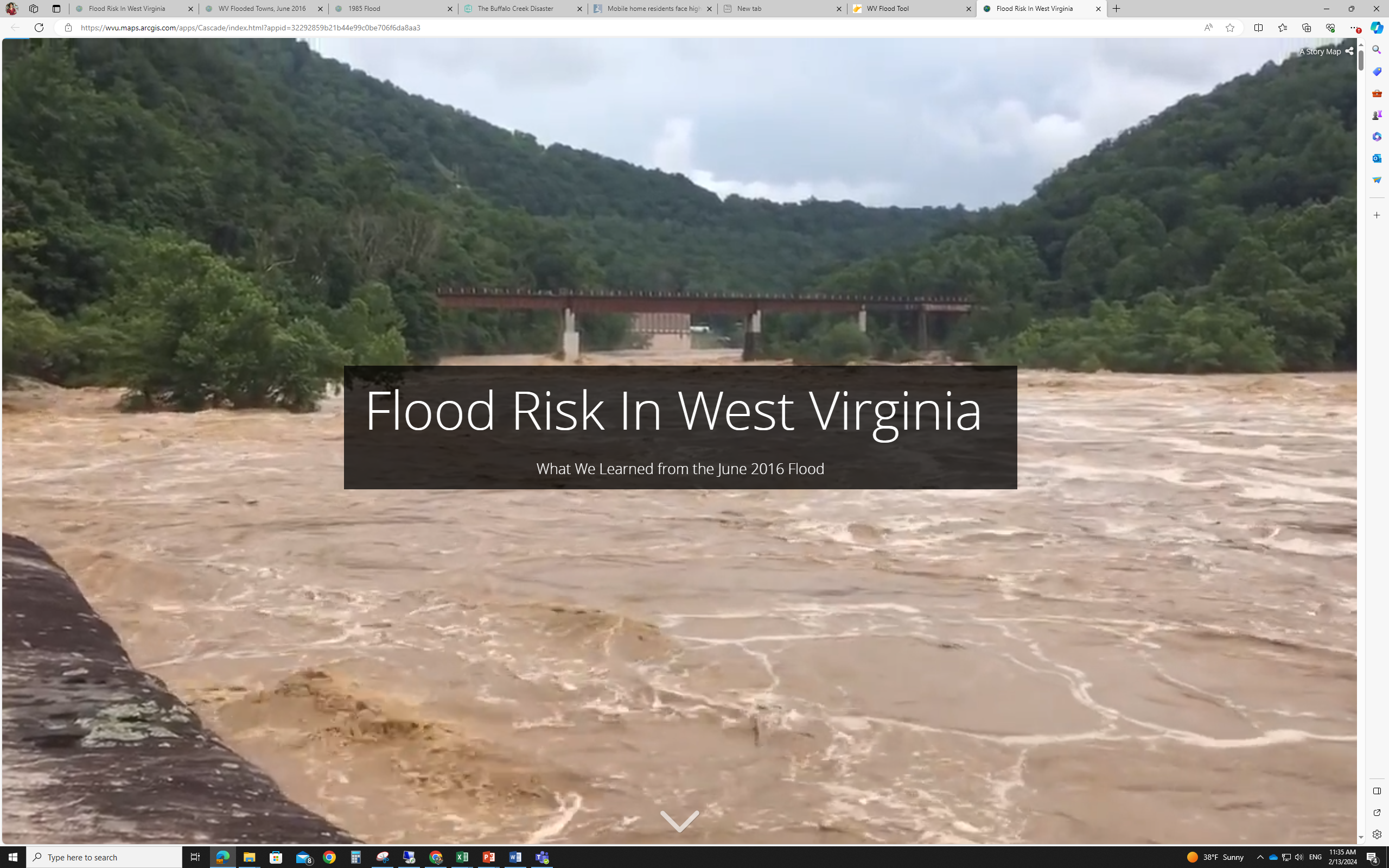 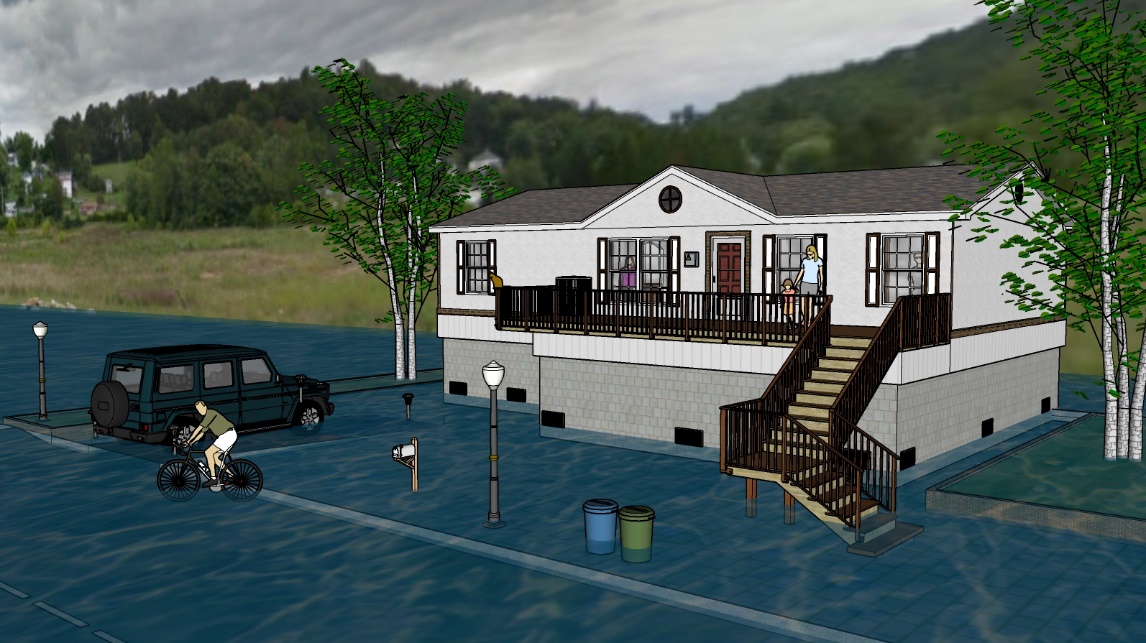 Water Depth: 1 foot
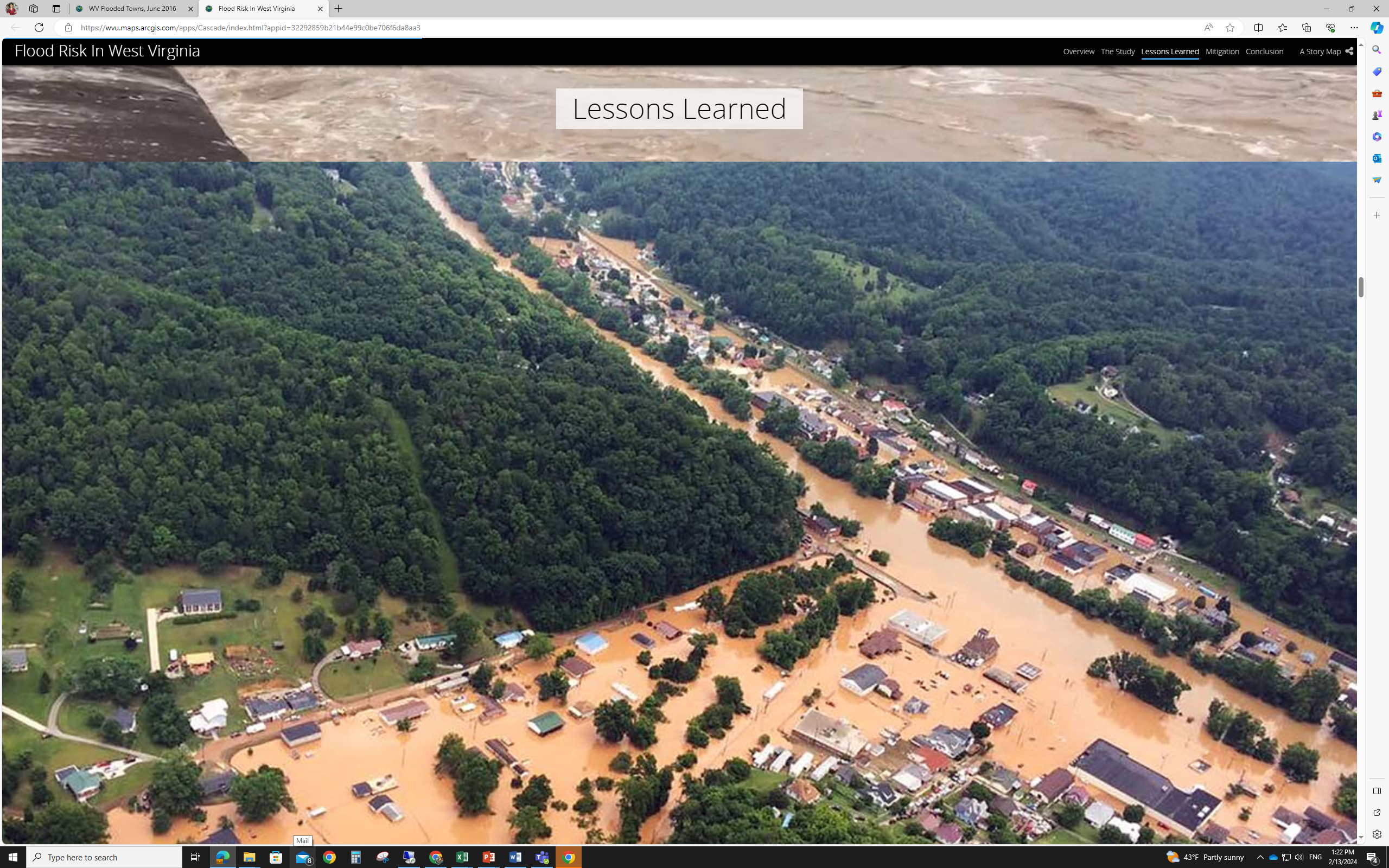 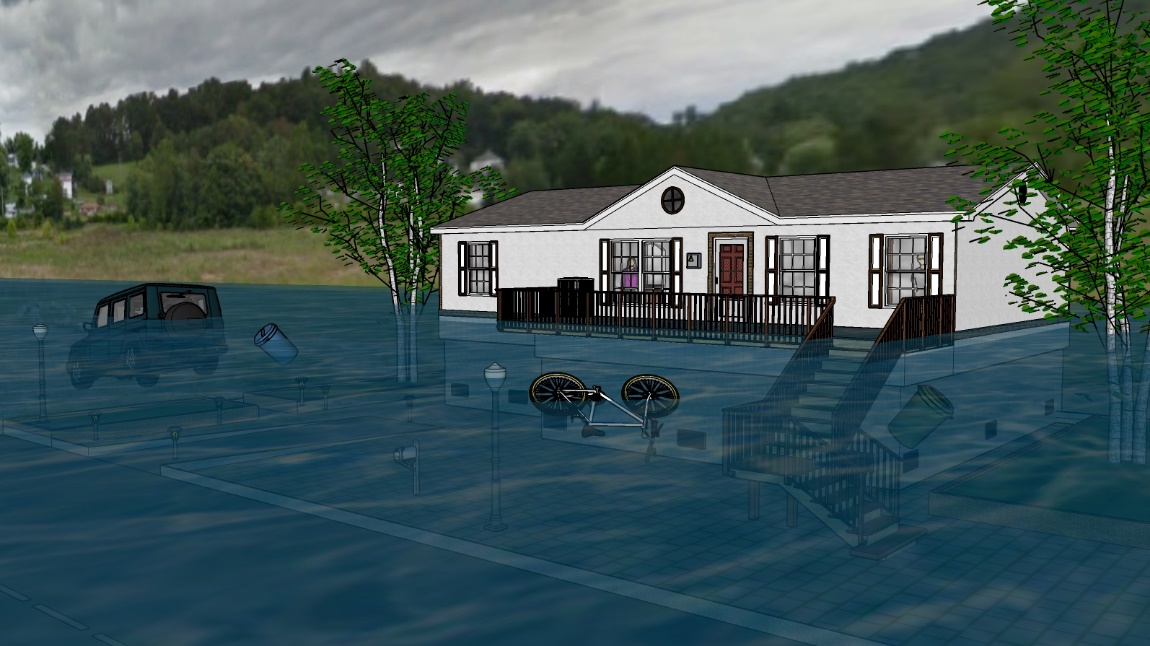 Water Depth: 9 feet
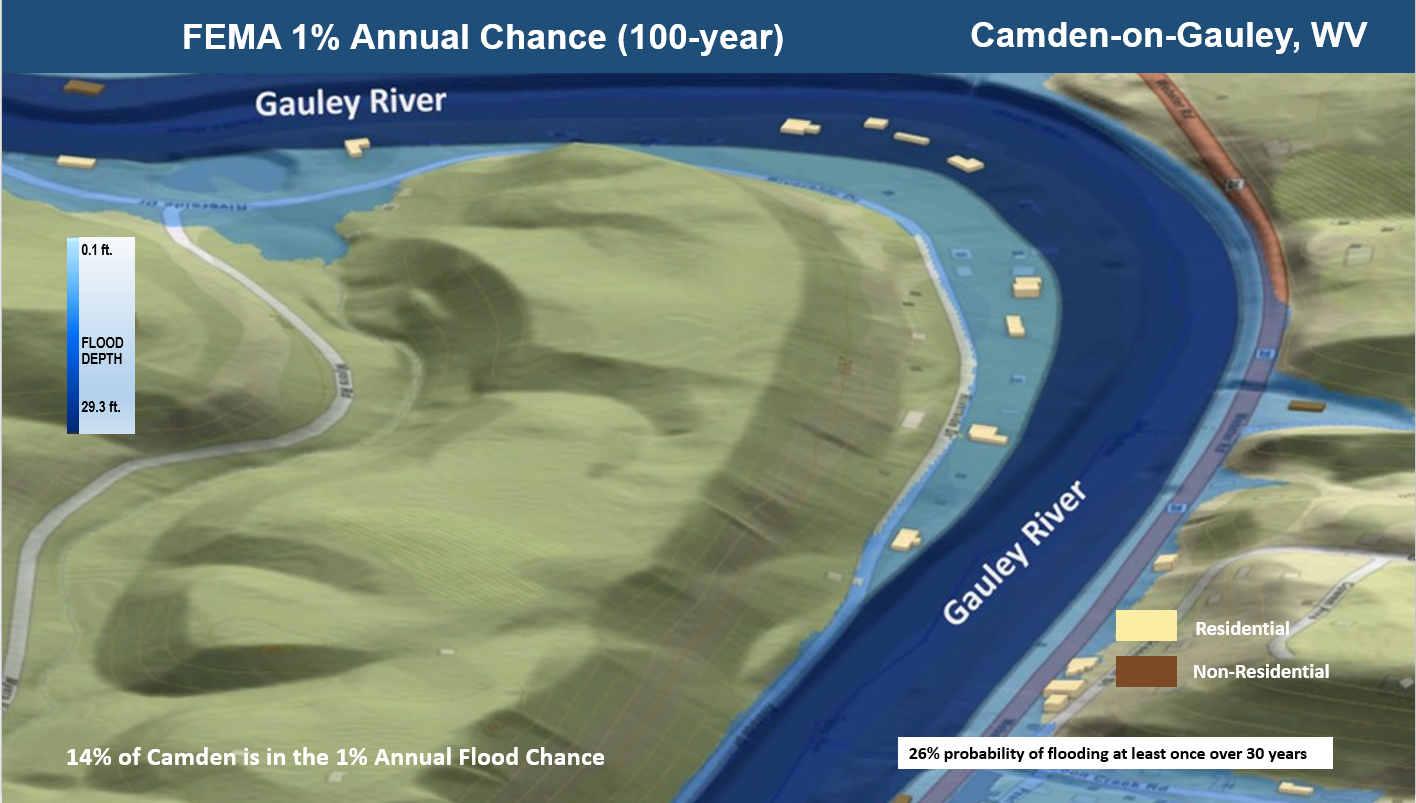